BIELKOVINY, PROTEÍNY
BIELKOVINY
sú makromolekulové látky s osobitým postavením v živočíšnych systémoch. 
podmieňujú základné prejavy života organizmov 
pri prvkovej analýze zisťujeme, že bielkoviny obsahujú najmä O, H, C, S, N, P. V niektorých pristupujú ešte ďaľšie prvky Fe, I, Cu, Co, Zn, Mg, Mn a iné. 
základnou stavebnou jednotkou všetkých typov bielkovín sú aminokyseliny. 
bielkoviny sú vysokomolekulové látky pozostávajúce z viac ako
 100 aminokyselín spojených peptidickou väzbou -[CO – NH]-
Základné funkcie
štruktúrne - tvorba buniek a tkanív organizmov 
katalytické - enzýmy 
transportné - prenos biologicky aktívnych látok 
pohybové - kontrakcia svalových vláken 
obranné - vo forme protilátok 
nutričné - vo výžive 
regulačné - ako hormóny
Štruktúra
Bielkoviny svoju biologickú funkciu môžu plniť len v určitej špecifickej štruktúre. 
PRIMÁRNA - je daná poradím aminokyselinových zvyškov v polypeptidickom reťazci 
SEKUNDÁRNA - vyjadruje priestorové usporiadanie aminokyselinvých zvyškov, ktoré sú blízko seba v polypeptidickom reťazci, môže byť vo forme skladaného listu alebo pravotočivej skrutkovnice. 
TERCIÁRNA - vyjadruje priestorové usporiadanie aminokyselinových zvyškov, ktoré sú od seba vzdialené v polypeptidickom reťazci. Tvar molekuly je fibrilárny(vláknitý) alebo globulárny(tvar klbka). 
KVARTÉRNA - pospájanie viacerých polypeptidických reťazcov - podjednotiek.
Výživa
Bielkoviny prijímané stravou hodnotíme predovšetkým podľa toho, či obsahujú všetky esenciálne aminokyseliny. Takéto bielkoviny nazývame plnohodnotné a ich zdrojom sú predovšetkým potraviny živočíšneho pôvodu a vhodne volené kombinácie rastlinnej potravy. 

Zdroje: vajíčka, mäso, mlieko, ryby, sójové bôby, semená, obilniny, strukoviny, pšeničné klíčky. 

Niektoré potraviny rastliného pôvodu neobsahujú plnohodnotné bielkoviny t.j. chýba im niektorá z esenciálnych aminokyselín, ale ich vhodnou kombináciou sa môžu dopĺňať.
Esenciálne aminokyseliny
Arginín                                                                                                                                 Histidín
                                                                         Izoleucín                                                                                                                  Leucín
                                                    Lyzín                                                                                                     Metionín                                                          
                   Fenylalanín                                                                              Treonín
                           Tryptofán                                                                   Valín
lyzín – štruktúra (https://sk.wikipedia.org/wiki/Lyz%C3%ADn)
Kombinovanie rastlinných bielkovín
Potraviny rastlinného pôvodu, ako sú orechy a fazuľa, obsahujú síce bielkoviny, ale nie plnohodnotné; tie sa nachádzajú iba v mäse. Plnohodnotná bielkovina je taká, ktorá obsahuje všetky esenciálne aminokyseliny v pomere potrebnom pre organizmus. Bielkoviny z rastlinných zdrojov sú známe ako čiastočne plnohodnotné bielkoviny, pretože im chýbajú niektoré esenciálne aminokyseliny. Aminokyseliny, ktoré jednej rastline chýbajú, sa však často nachádzajú v inej. Ak chceme získať plnohodnotné bielkoviny z rastlín, treba ich vhodne kombinovať
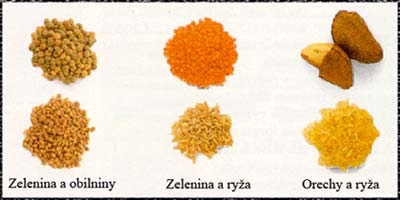 Parametre výživy
Odporučená denná dávka: je individuálna. 
Stresové, fyzické či psychické podmienky ju môžu zvýšiť až o 30%.
 Väčšina zdrojov uvádza 1g bielkoviny na 1kg telesnej váhy. Nové štúdie ukázali, že k zachovaniu zdravia stačia menšie dávky.

Nedostatok: môže spôsobiť slabý rast a vývin buniek, chudokrvnosť, svalové napätie, náchylnosť k infekčným chorobám, nesprávna funkcia žliaz, 

Nadbytok: nadmerná spotreba bielkovín (najmä živočíšneho pôvodu) môže viesť k vzniku srdcových ochorení, rakoviny hrubého čreva a reumetizmu.
Trávenie
Pri trávení sa niektoré peptidické väzby pôsobením enzýmov rušia a molekula bielkoviny sa štiepi na jednoduchšie časti - peptóny, 
ďaľšie enzýmy ich štiepia na peptidy a na aminokyseliny, ktoré sa môžu vstrebať a využiť na látkovú premenu. 

Stručný prehľad trávenia bielkovín:
         ústa                          0

         žalúdok                   pepsín + HCl  = PEPTÓNY( jedn. jednotky bielkovín) 

         dvanástnik             intenzívne trávenie
      črevo                     enzýmy: trypsín, chymotrypsín = PEPTIDY                                       enzým: erepsín = AMINOKYSELINY